Chapter 1The Organization of Matter
Related concepts: particles, atoms, molecules,
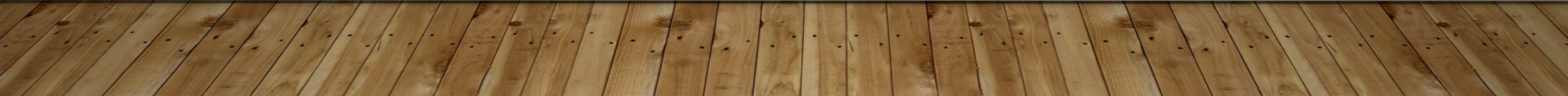 Lesson 1.1
Matter, ENERGY and the Particle Model
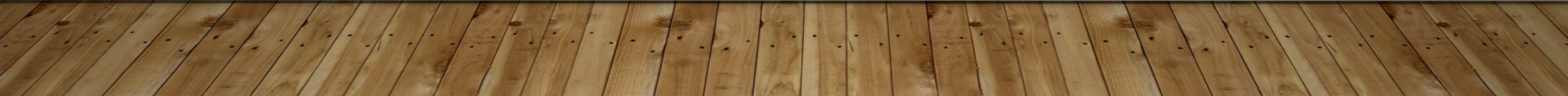 Matter
Matter is anything that has mass and volume.
Matter is made up of atoms.
Mass means that it weighs something on Earth.  Mass does not change, weight does (weight is influenced by gravity).  
Be careful though, some things are so light we may think they have no weight, but they do!
Mass is usually measured in International System (kg) 
   1000 g = 1 kg, 1000 kg = 1 tonne
Volume means that it takes up space.
Some things can expand and contract, but still take up space
Volume is usually measured in millilitres (mL) or litres (L) 
    1000 ml = 1 L
Careful!
Solids and liquids are obviously made of matter.
They have easy-to-measure volume and mass
But so are gases!
Their mass is very low, so we often can’t measure it… It’s difficult, but not impossible, to weigh air!
Their volume can change easily, so it is difficult to measure the volume of a gas.
Solids, Gases, and Liquids are made of  matter
Everything is made up of matter
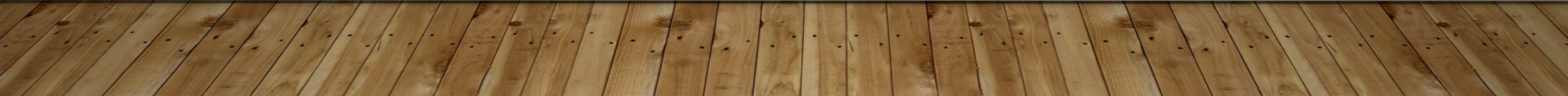 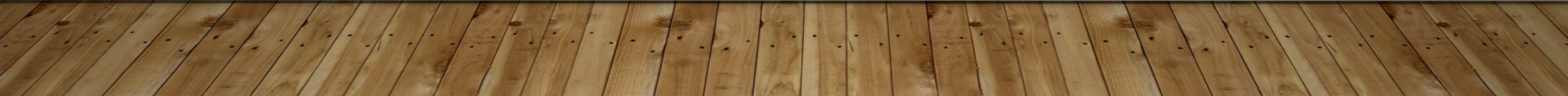 There is an exception…
ENERGY…
is NOT matter;
is the ability to do work;
is measured in joules (J);
can neither be created nor destroyed;
can be transferred into another form of energy.
Types of Energy
Mechanical Energy (Potential and Kinetic Energy), 
Electromagnetic Energy (related to light and other waves), 
Nuclear Energy (Nuclear Fission and Nuclear Fusion), 
Electrical Energy (related to electrical charges), 
Thermal Energy (heat), 
Chemical Energy (energy stored in chemical substances).
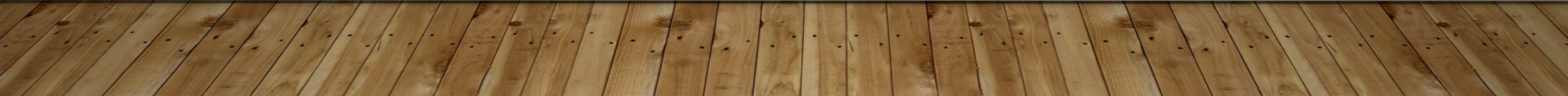 The Particle Model
A scientific model that states:
“All matter is made of tiny particles”
The tiny particles include:
ATOMS and MOLECULES
O
O
O
C
Carbon monoxide molecule
(CO)
Oxygen molecule
(O2)
H
H
S
Hydrogen molecule
(H2)
S
C
S
O
O
H
Carbon atom
Sulfur atom
H
H
Sulfur molecule
(S8)
Hydrogen atom
Oxygen atom
Water molecule
(H2O)
How can matter be classified?
There are many ways to describe or classify matter:
By its phase or State.


By its Composition.


By its Properties
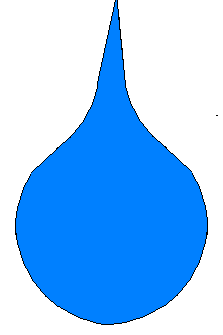 Gas
Solid
Liquid
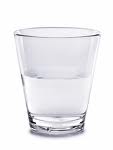 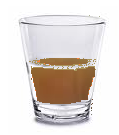 Pure         vs.      Mixture
(Elements – Compounds)   –   (Solutions - Colloids – Suspensions)
Density, melting/freezing point, boiling point, conductivity, other characteristics
What are the phases or states of matter?
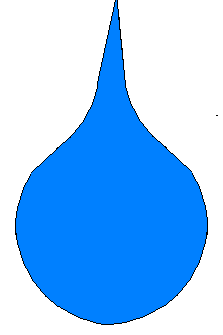 Gas
Solid
Gas
Liquid
The particles are close together.

Fairly Strong Attraction
( a bit weaker than solid)
,(much stronger than gas)
Some freedom to move.
The particles are close together

Very Strong Attraction

Little freedom to move
The particles are far apart

Little or no attraction

Lots of freedom of movement
Summary Chart of Different Phases
Classification:
Everything that has a mass and volume is “matter”
Matter can also be classified this way:
Matter
Pure Substances
Mixtures
Mixtures can be 
physically separated
Element
Compound
compounds can be 
chemically separated
Homo-geneous Mixture
Hetero-geneous Mixture
Gold
one of 118 atoms of the periodic table
Water
or any of thousands of compounds
Colloid
or emulsion
Solution
Suspension
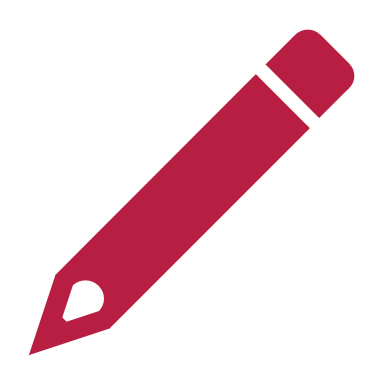 Lesson 1.2MIXTURES
A mixture contains  at least two different substances.
Mixtures are not pure substances.
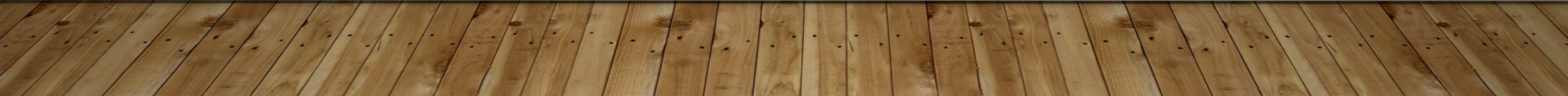 Homogeneous Mixtures
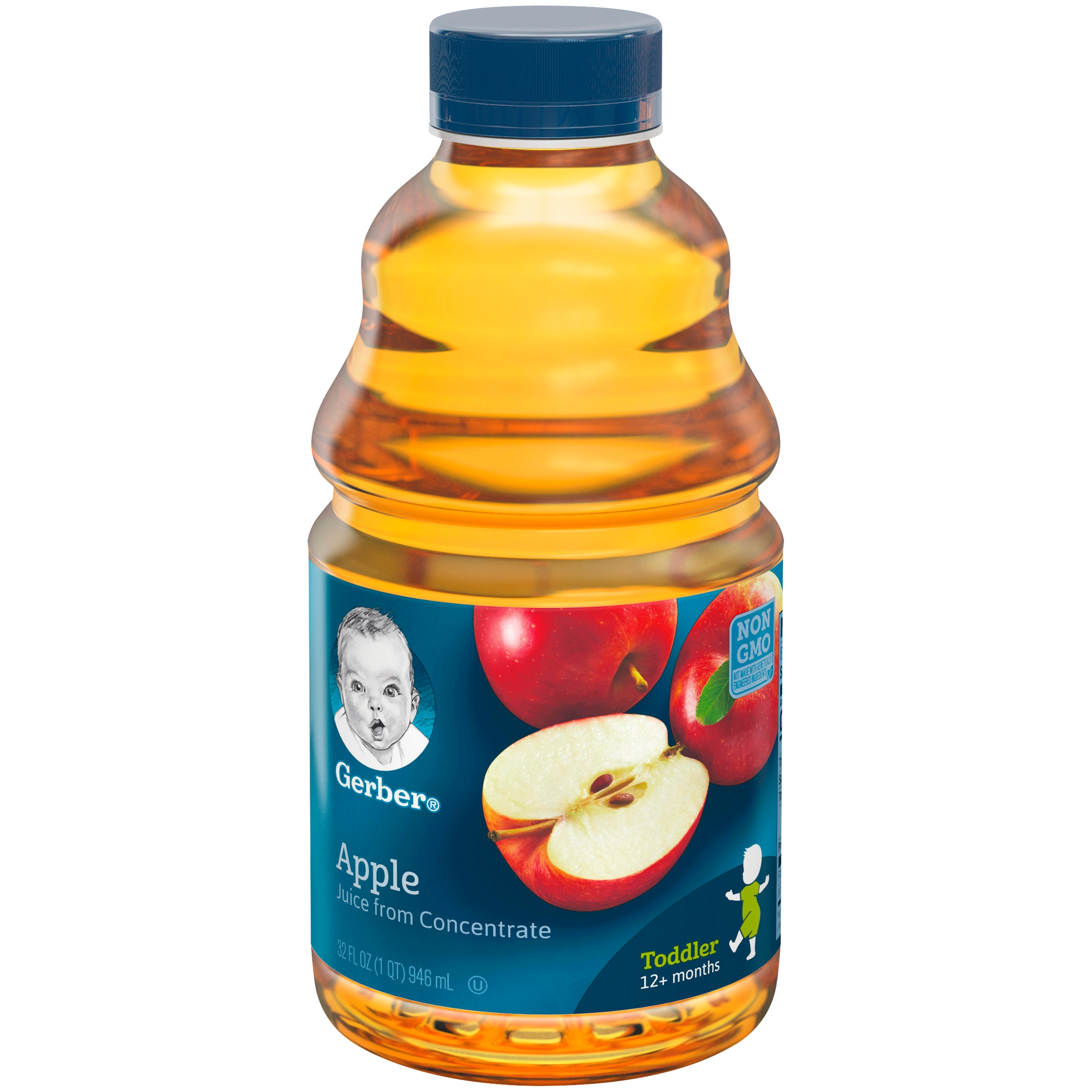 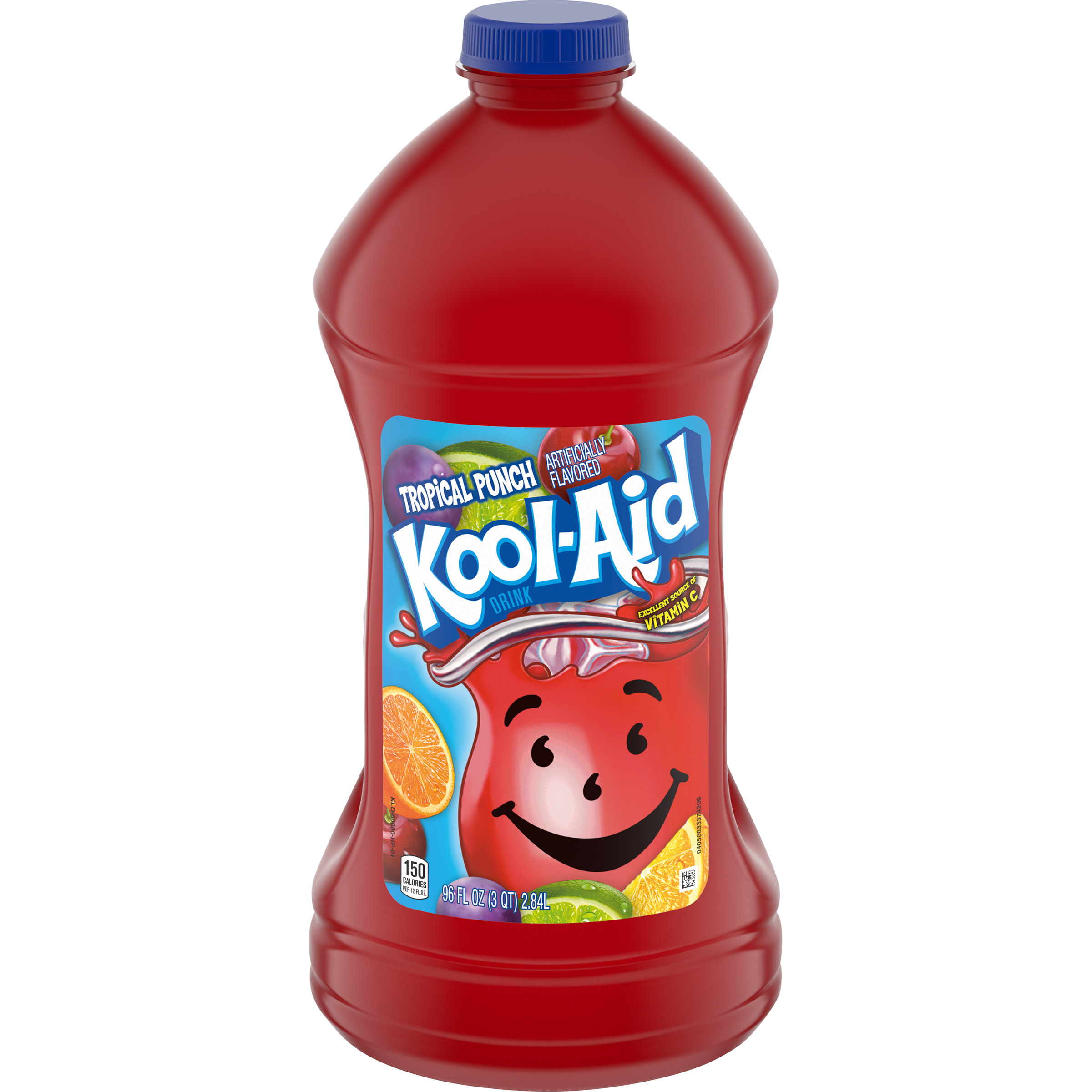 Homogeneous mixtures (solutions, colloids and emulsions) are evenly mixed. 

If they are liquid mixtures they are usually transparent and don’t settle.  If they are solid mixtures they may be transparent, translucent, opaque, or metallic.

Examples: apple juice, Kool-Aid, sugar water, glass, bronze, air
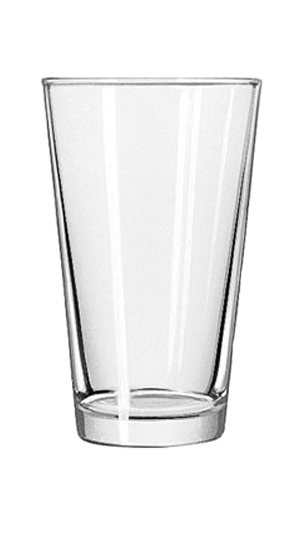 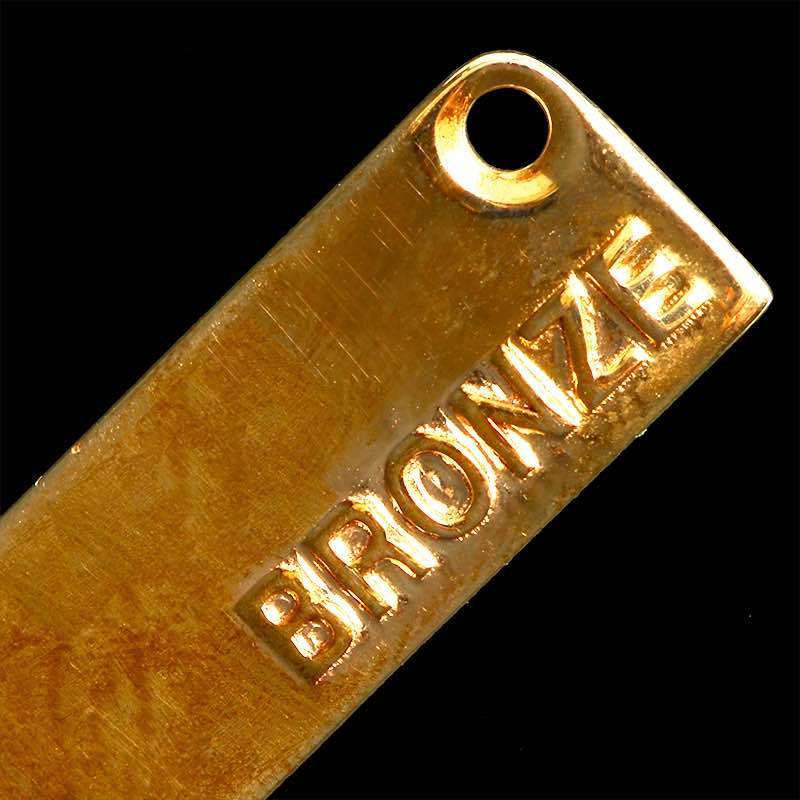 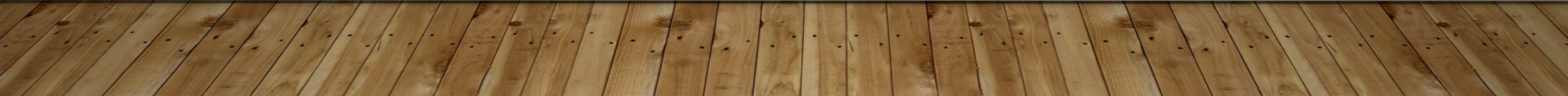 COLLOIDS & EMULSIONS(the “nearly homogeneous” mixtures)
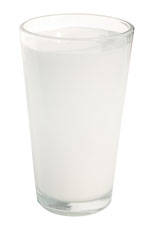 Colloids & emulsions appear homogeneous to the naked eye, but under a microscope the separate particles can be seen.
Colloids tend to look like jelly or mucilage (glue). They are thick, nearly clear liquids that can form semi-solid gels or pastes. 
Emulsions tend to look milky.  Homogenized milk is an example of an emulsion, so is paint,
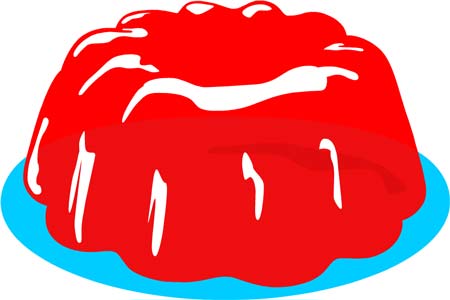 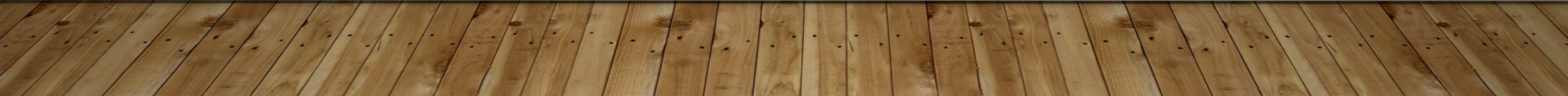 Heterogeneous Mixtures
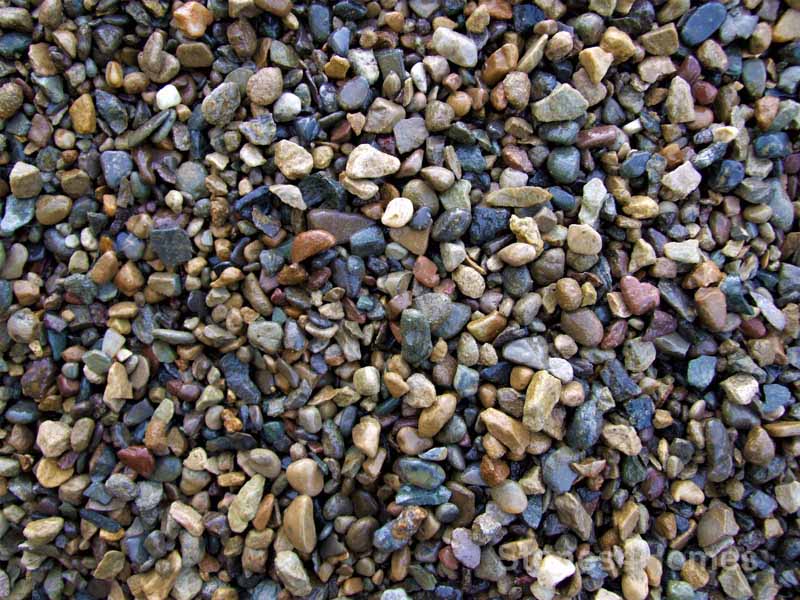 Heterogeneous Mixtures (suspensions) are unevenly mixed

They are usually cloudy and full of flakes, specks or grains.  

Examples: mud, gravel, concrete, salad dressing
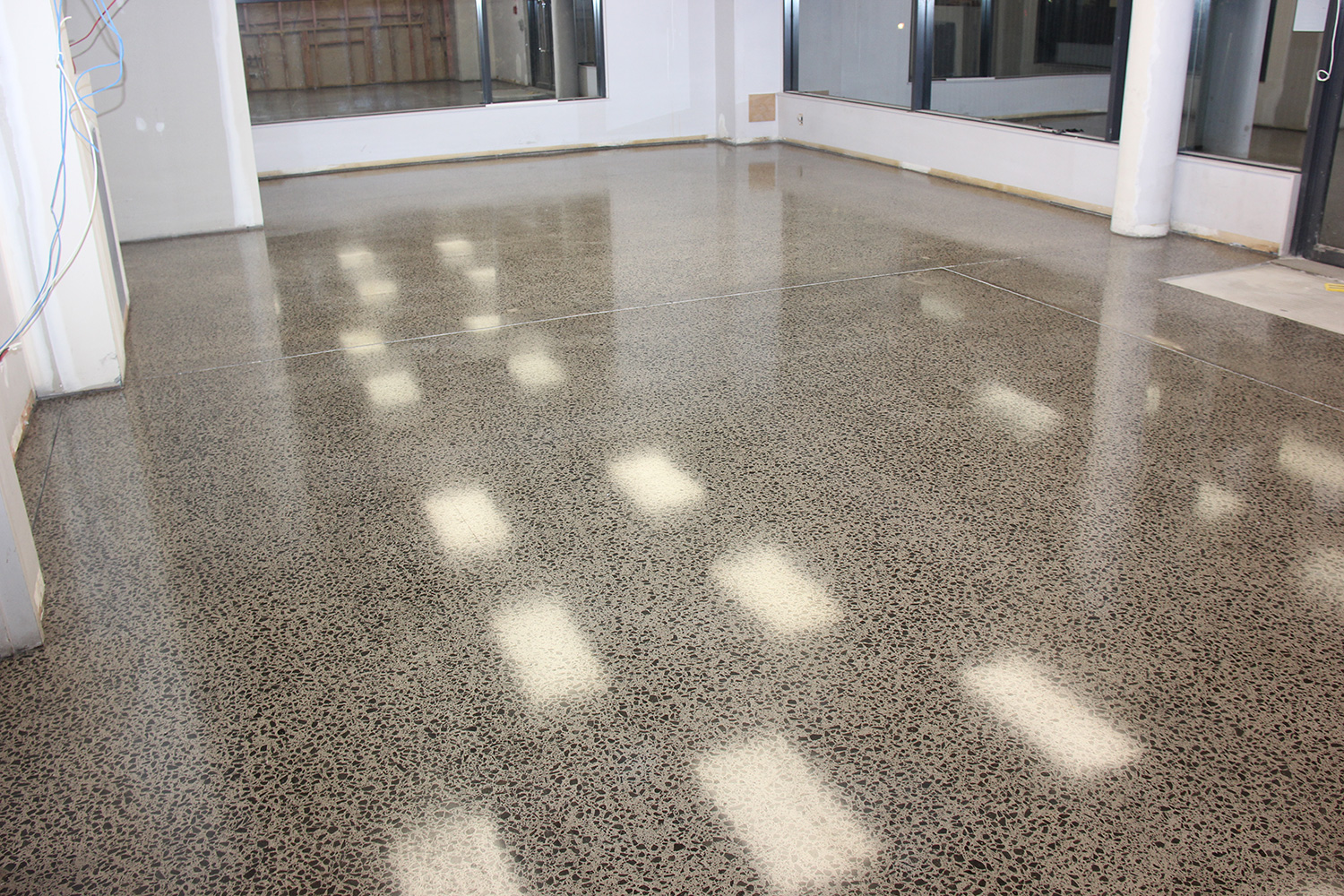 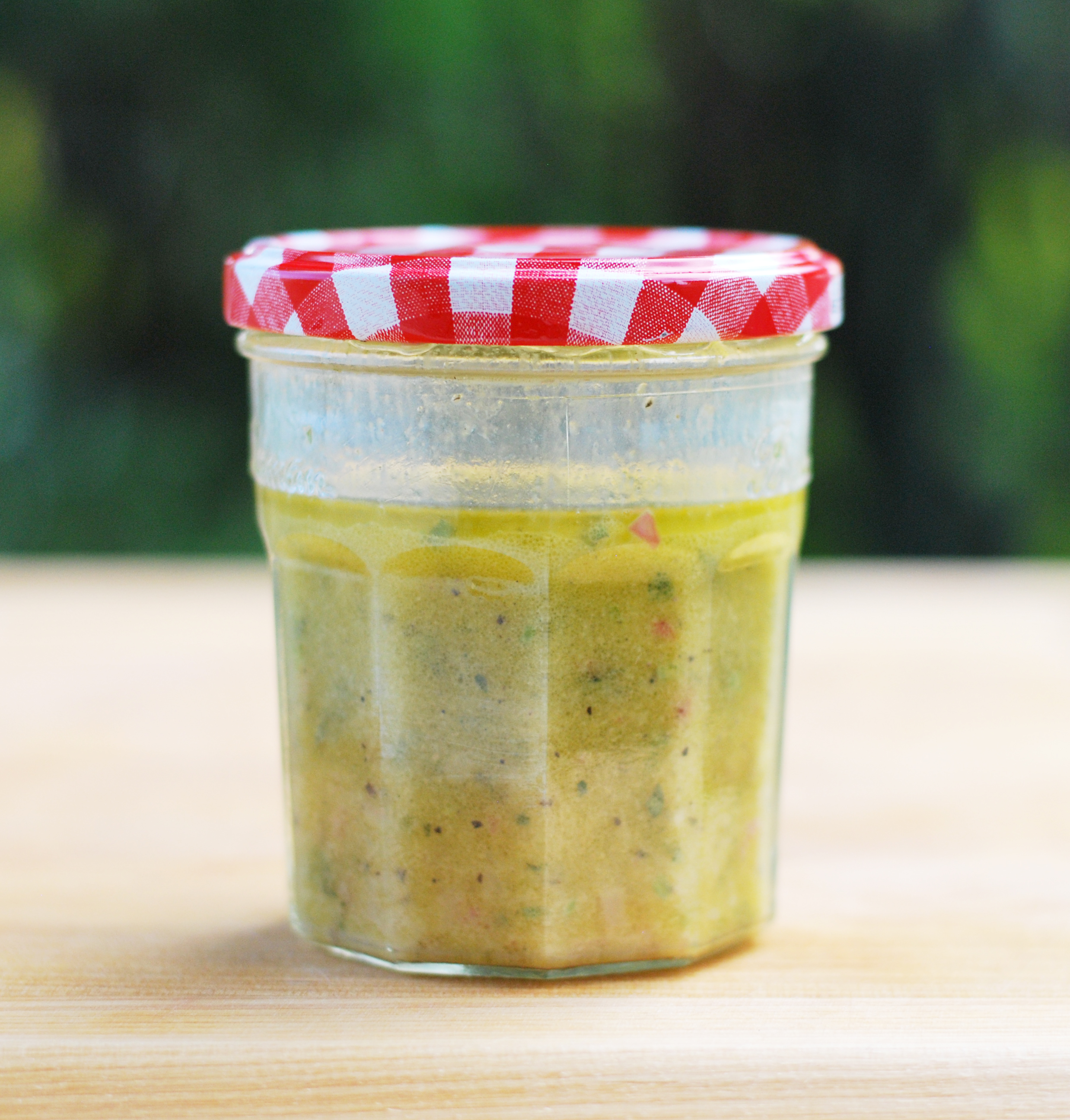 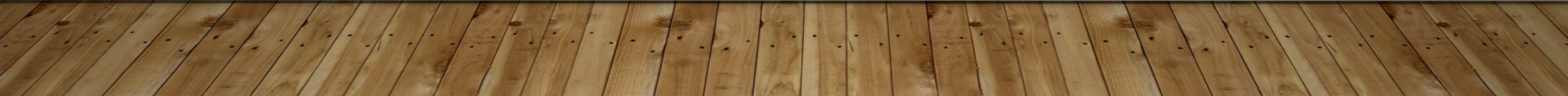 Definition of a Solution
“A solution is a homogeneous mixture in which it is impossible to distinguish its constituent parts, even with an optical microscope”.

Solutions can exist as solids, liquids or gases forms:

Air 		= nitrogen(gas)       + oxygen(gas) +  other gases
Soda Water 	= water(liquid) 	        + CO2(gas)
Wine 		= water(liquid) 	            + alcohol(liquid) 	+   flavours
Salt water	= water(liquid) 	        + salt(solid) 
Steel		= iron(solid) 	        + carbon (solid)
Solvent
Solutes
Solution
Gaseous solution
Liquid solutions
Solid solution
AQUEOUS SOLUTIONS
The most important type of homogeneous mixture is the aqueous solution.
Aqueous solution means “solvent is water” 
An aqueous solution consists of…
Solute(s):  the material(s) that is/are dissolved.
The solvent:  the liquid water that the solute(s) is/are dissolved in.
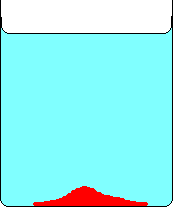 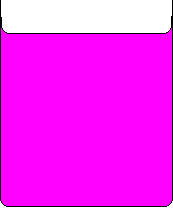 Solvent
Solution
Solute
Properties of Solutions
Concentration:
Concentration is the quantity of solute in a given amount of solution.
Concentration can be expressed a variety of ways:
Grams of solute per litre of solution (g/L)
Grams of solute per 100 mL of solution (% m/V)
Millilitres of solute per 100 mL of solution (% V/V)
Grams of solute per 100grams of solution (% m/m)
“Moles” of solute per litre of solution (mol/L or M.)
Concentration Formula
The formula for calculating concentration in grams per litre (the most common way we will express it) is:


	Where:
C= concentration in g/L
m = mass of solute in grams
V = volume of solution in Litres.
Dilution
A concentrated solution can be made “weaker” by adding more solvent.  This is called dilution.
“Dilution is a laboratory technique that involves decreasing the concentration of a solution by adding solvent.”
Definition of Dilution
The Dilution Formula
The formula for calculating dilution is:
	C1 V1 = C2 V2
Where:
C1 is the initial concentration 	(or concentration before dilution)
V1 is the initial volume 		(or volume before dilution)
C2 is the final concentration 	           (or concentration after dilution)
V2 is the volume after dilution	(or volume after dilution)
Solubility
“Solubility is the maximum amount of solute that can be dissolved in a given amount of solvent”.
A saturated solution contains exactly the maximum amount of solute that can be dissolved in it.
An unsaturated solution contains less than the maximum amount
A supersaturated solution contains  more than the maximum amount.  Supersaturated solutions are made by heating a solute into solution and cooling.
Solubility can be expressed in the same units as concentration.
Lesson 1.3 PURE SUBSTANCES
A pure substance contains only one type of particle, once it has been purified or cleaned.

Elements and Compounds are Pure Substances
A Pure substance is a type of matter.
A Pure substance is not a mixture.
Pure substances include Elements and compounds.
Elements vs Compounds
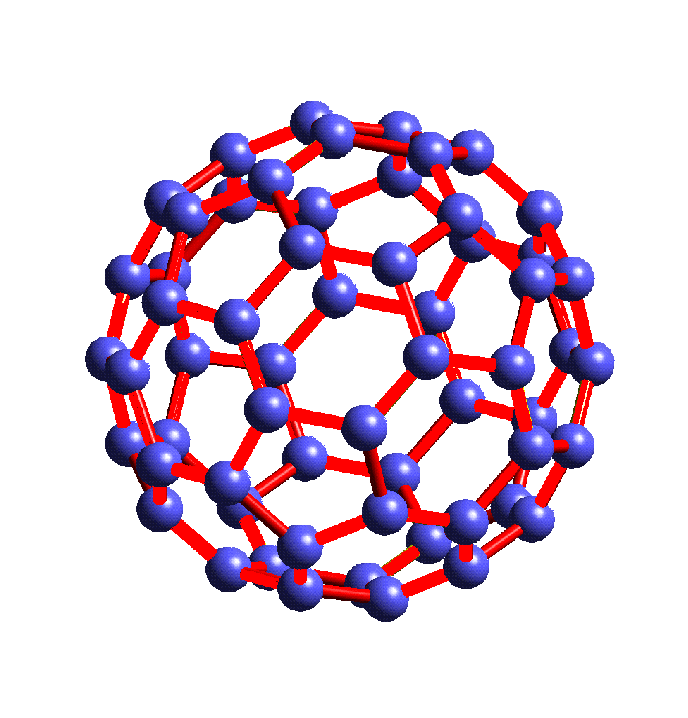 Only compounds and elements can be called PURE substances
An Element
Can be made of individual atoms, or of molecules that have only 1 type of atom (ie. All the atoms in the molecule are the same)
A Compound
Its molecules must be made from at least 2 types of atom or element
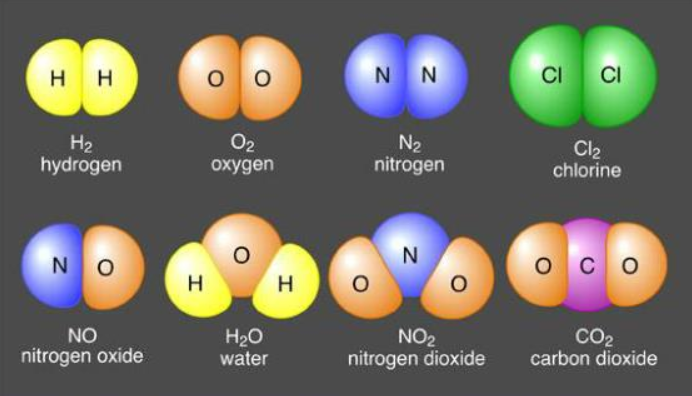 Au
One atom
ELEMENTS
An ELEMENT is a pure substance that contains only one type of atom.
It is impossible to separate an element into other substances using chemical separation techniques
That’s because there are no other substances to separate it into… it only has one type of atom!
A popular visualizations of all 118 elements that exist is represented using the “period table of elements.”
How Many Elements are There?
It depends on how you calculate it… 
Periodic tables will show between 100 and 118 different elements
88 elements make up most of the universe.
94 elements exist naturally on Earth.
Including 6 that exist in only trace amounts
112 elements have been named.
Including 18 more that can only be produced artificially using nuclear reactions (very scarce)
118 elements have been detected.
Including six more that disintegrate so fast that we cannot study them. They have temporary designations instead of names.
Non-metal
Elements
Metallic Elements
Periodic Table - The Elements
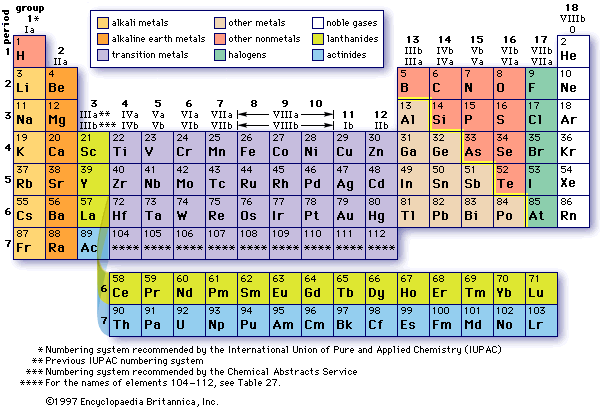 More Metallic Elements
Information from the Periodic Table
11
Na
Sodium

23.0
Atomic Number
(# of protons)
Sodium has 11 protons.
Chemical Symbol
( abrev. of Latin name)
Eg. The Latin name of sodium is Natrium
Element Name
(English name)
Atomic Mass (weight)
(approx.  # of protons + neutrons)
Sodium always has 11 protons, and usually 12 neutrons.
Metals
Non-metals
Li
 Element is normally a solid metal
Ne
 Element is normally a gas and a Non-metal
Br
 Element is normally a liquid and a Non-metal
Pu
 Element is a synthetic metal (not found in nature)
A Few Elements by Name(with formula and particle— atom or molecule – shown)
Hydrogen	     H2	Silicon	Si	      Germanium	Ge
Helium	     He	Phosphorus	P4	       Arsenic	As
Lithium	     Li	         Sulphur	S8	       Selenium	Se
Beryllium	     Be	         Chlorine	Cl2	       Bromine	Br2
Boron	     B	         Argon	Ar	       Krypton	Kr
Carbon	     C	         Potassium	K	       Silver		Ag
Nitrogen	     N2	Calcium	Ca	       Gold		Au
Oxygen	     O2	Chromium	Cr	       Platinum	Pt
Fluorine	     F2  	Iron		Fe	       Lead		Pb
Neon	     Ne	Cobalt	Co	       Mercury	Hg
Sodium	     Na	Nickel	Ni	       Uranium	U
Magnesium    Mg	Zinc		Zn	       Plutonium	Pu
Aluminum     Al	        Copper	Cu
Ge
Si
As
P
Se
Li
S
Br
Be
Br
Cl
B
Ar
Kr
K
C
Ag
N
Ca
Au
Cr
Pt
O
Fe
Pb
F
Co
Hg
Ni
U
Na
Zn
Pu
Cu
Al
COMPOUNDS
A COMPOUND is a pure substance that contains two or more types of atoms that are chemically combined (ie. tightly bonded together).  
It is possible to separate compounds into elements, but only by using chemical separation techniques (eg. electrolysis, reduction)
There are thousands of different compounds known to exist.
Some Common Compoundswith formulas and diagrams of their molecules
Water (H2O) 		                           Baking Soda (NaHCO3)

Salt (NaCl) 		                                        Vinegar (CH3COOH)

Alcohol (C2H5OH)	                                       Sugar (C12H22O11)

Methane (CH4)

Ammonia (NH3)	

Carbon dioxide (CO2)
H
Na
O
C
H
H
O
Na
Cl
H
C
C
O
H
H
C
C
o
H
H
H
H
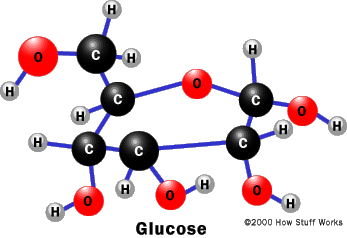 H
C
H
H
H
H
N
H
H
O
C
O
A Molecule
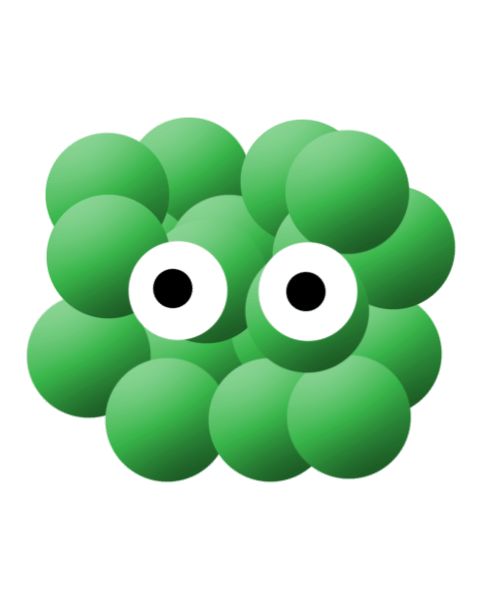 Why are Compounds Called “Pure”?
Because they can be purified.
When purified all their molecules are the same.
Pure
Pure
Mixture
H
H
O
H
O
H
H
O
H
All particles the same
All particles the same
Two different particle types
Characteristic Properties
“A Characteristic property is one that helps us identify a pure substance, or a group to which the pure substance belongs”.
The concept of characteristic properties applies mainly to pure substances, ie. Elements & compounds, although chemical properties may show constituents.
Characteristic properties are of two types
Characteristic Physical Properties (pure substances only)
Characteristic Chemical Properties (possible constituents)
Non-characteristic properties are ones that are not much help in identifying what a pure substance is, or what it is made of.
Examples of Physical Characteristic Properties
Characteristic vs. Non-characteristic
Mass is a non-characteristic property.
Why?  Because a material can have any mass.  You could have a kilogram of lead, or a kilogram of water, or a kilogram of Styrofoam.  The amount of material does not help identify it.
Volume is a non-characteristic property.
Why?  You could have a litre of water or a litre of alcohol or a litre of gasoline.  A material can have any volume.
Density, calculated from mass and volume, is a characteristic property
Why?  Because each different substance has its own density.  You can use density to help identify a substance.
Examples of chemical Properties